Education & Gender
What do we know so far?....
We know that...
In the past males used to do best at school, and were more likely to enter further and higher education

Early 1990s: girls began to outperform boys in all areas and at all levels of the education system

ALSO there are now more females than males going on to FE and HE
WHY?
Why did boys do better in school than girls in the past?
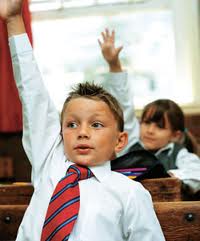 Dale Spender 
1983
Michelle Stanworth 
1983
Image: http://www.forparentsbyparents.com/index.html?pn=542
Spender (1983) Invisible Women
Schools reinforce gender inequality in wider society

Social relations in the classroom, the content of curriculum, the attitudes and expectations of teachers all prepare girls for male domination and control
Spender’s study...
Tape recorded lessons given by herself and other teachers
Boys received over 60% of teachers’ time 
Compared to boys, girls were ‘invisible’; blended into the background often because boys made fun of their contributions in lessons
Teachers usually allowed boys to get away with insulting and abusive comments to girls
Double standards; when a boy challenged a teacher they were met with respect and a serious response, whereas girls were told off and ignored
Boys and girls work was judged by different standards; when Spender asked teachers to mark essays and projects, the same work got better marks when the teachers were told it was written by boys.
Supported by...
Image: http://www.cave.ac.uk/careers/details/career/53
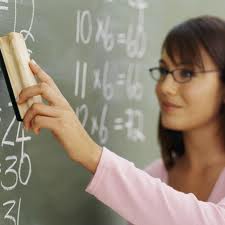 Goddard-Spear (1989)
gave sciences teachers work to grade
half the teachers thought they were 
	marking girls work and half thought they were marking boys work
Boys got higher marks for scientific accuracy and organisation of ideas than the identical work they believed was done by girls. 

Therefore, Spender believed girls in mixed education did not stand a fair chance; if they behaved boisterously they were considered ‘unladylike’ and if they were quiet they were usually ignored
Stanworth (1983) Classroom Interaction
Interviews with A-level students and teachers of humanities subjects in a FE college
Stanworth found that... 

Teachers gave more time and attention to boys and expected more from them
Teachers knew more boys names than they did girls
Teachers showed boys more interest and concern
Boys were expected to do better in exams and the job market
Stanworth also found that...
Students mirrored these views; when both boys and girls were asked to rank their classes in order of ability, they tended to upgrade boys and downgrade girls
Therefore girls experience in the classroom places them at a disadvantage 

“girls may follow the same curriculum as boys – may sit side by side with boys in classes taught by the same teachers – and yet emerge from school with the implicit understanding that the world is a man’s world, in which women take second place” (1983, p58)
Why are girls now doing better than they did in the past?
Nature of jobs
Feminism
Equal opportunities
Feminism
Challenged the traditional stereotype of women's roles as housewives and mothers

Women now look beyond this as their main role in life

Sue Sharpe 'Just Like a Girl' (1976) 
1976: girls' priorities were “love, marriage, husbands, children, jobs and careers, more or less in that order”
1994: “job, career and being able to support themselves”
‘Patriarchal ideology’

	
	
Patriarchy = power and authority held by males


	In the past this ideology was an obstacle to many women doing well in school and the job market
Beliefs such as...

Women were intellectually inferior (genetic)

A woman’s place is in the home therefore 
	education not important to them

A woman’s feminine nature not suited to 
	competition which education involves

Queen Victoria: “let a woman be what God intended, a helpmate for man but with totally different duties” (late 1800s – 19th century)

	Men wanted to keep their dominance in the home and workplace; educated women would be a threat to jobs and stability of home life.
So...
TODAY girls have higher aspirations (Sue Sharpe) and don’t just want to be housewives

Girls want jobs, careers and a good income

SO more value is put on education
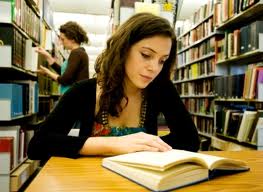 Nature of Jobs
The numbers of ‘male’ jobs (particularly in semi and unskilled manual work) have been declining in recent years

At the same time, there are growing job opportunities for women in the service sector
		i.e. retail, hospitality, education, banking etc

Another reason why girls have become more ambitious
Many girls growing up today have mothers in full time employment = positive role models

Don’t see working as just a male activity

Girls now recognise that the future involves paid employment, often alongside family responsibilities
Equal Opportunities
Sociological research looking at the under-performance of girls in schools in the past led to a greater emphasis on equal opportunities in schools

i.e. Teachers more aware of gender stereotyping in teaching and teaching material
E.g. Gender Stereotypes in Textbooks

Women on Words and Images (1972):

Analysis of 134 textbooks 
They found.....
3 to 1 ratio of adult male main characters to adult female main characters
References to 147 different occupations for males and only 25 occupations for females
Male characters portrayed as creative, brave, persevering, achieving and capable of solving problems
Girls: dependent, passive, incompetent, fearful and concerned about their looks
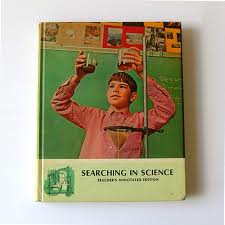 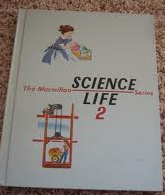 E.g. G.I.S.T (Girls into science and technology)

Aimed to get more girls interested in traditionally ‘male’ subjects

Included visits by female scientists to act as positive role models and developed curriculum materials that would appeal to female interests.
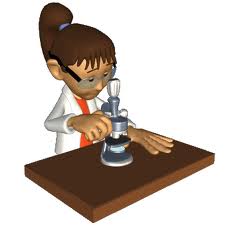 Image: http://web1.beverlyhg-h.schools.nsw.edu.au/Faculty/Science/MCINERNEY/year%207/being%20a%20scientist/being%20a%20scientist.htm
Other factors
The increasing use of coursework in GCSE, AS/A level and vocational A levels in late 1980s
Coursework often requires good organisational and sustained application

Research shows the typical 14 year old girl can concentrate for about 3 or 4 times as long as fellow male students 
Girls are also generally better organised than boys
Mitsos and Browne (1998) argued that girls are more successful at coursework because they are more organised and conscientious
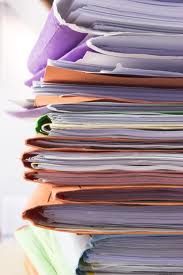 Image: http://blog.course-works.com/2008/02/21/what-is-a-coursework-bank/